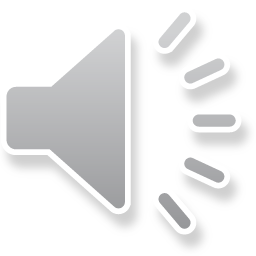 Terapeutické dílny
A. Hocková, J. Divišovský, T. Olexová, O. Marejková, 
N. Vraná, I. Dlouhá, P. Barthová
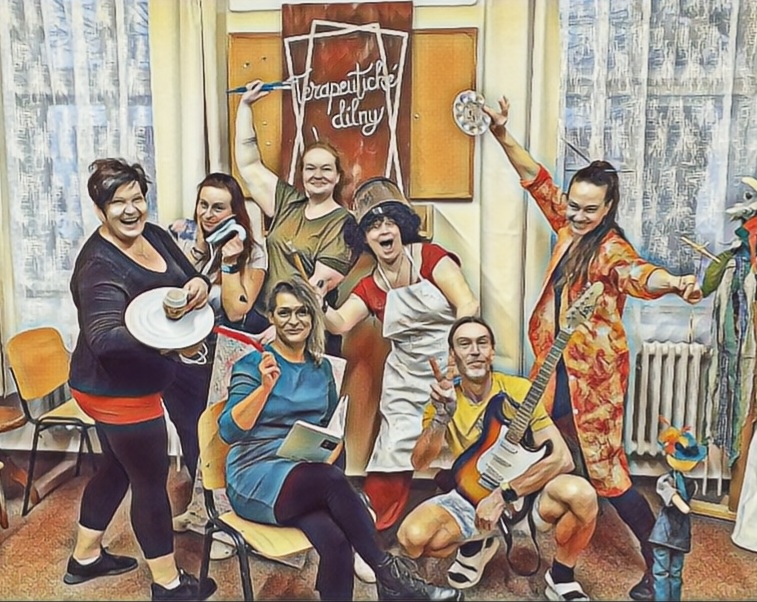 Terapeutickédílny
Truhlárna 
Malířská dílna 
Keramická dílna 
Kreativní dílna 
Divadlo 
Snoezelen
Terezky 
Muzikoterapie 
Sportovní aktivity 
Psychoterapie
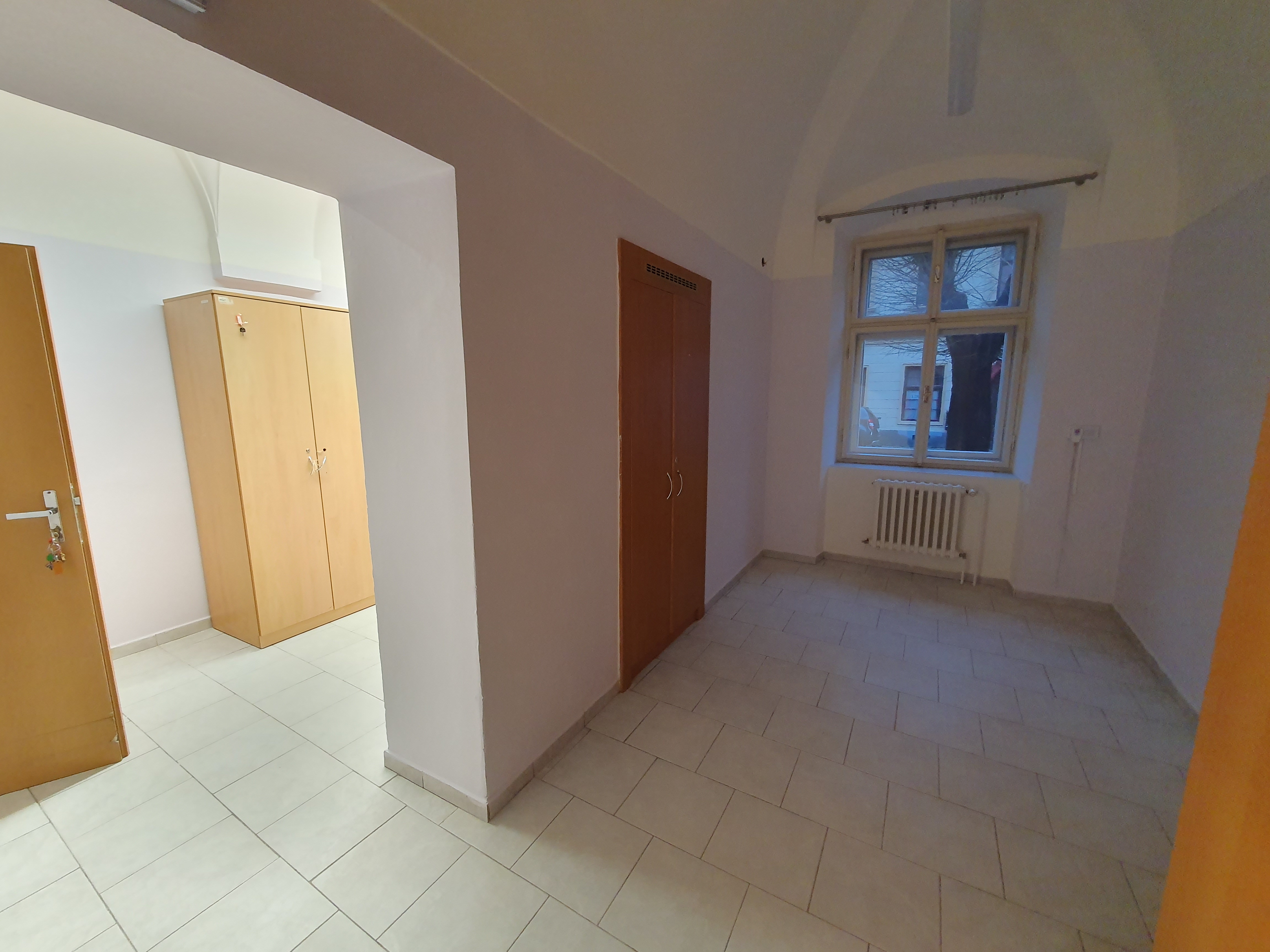 Psychoterapie - před
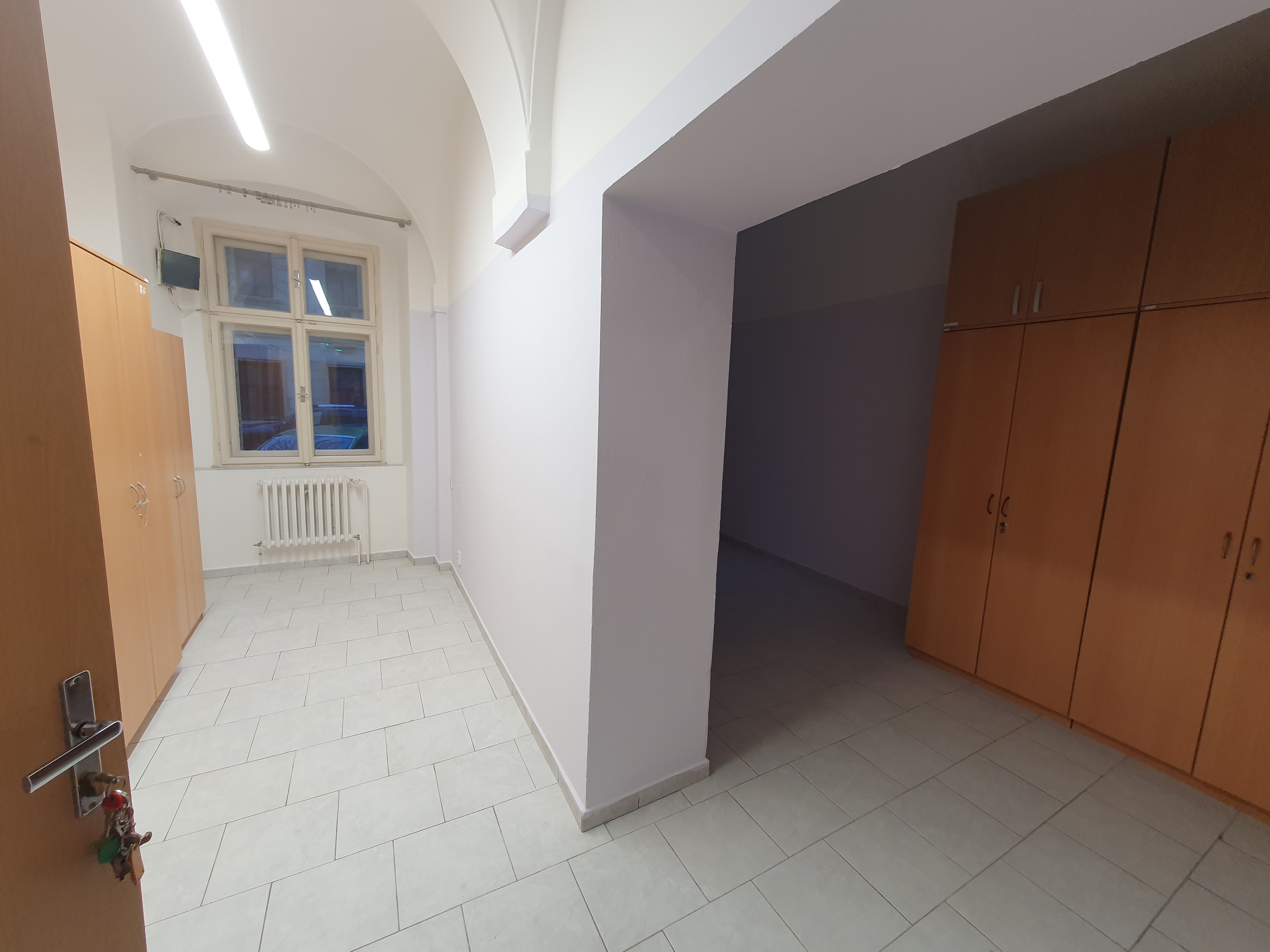 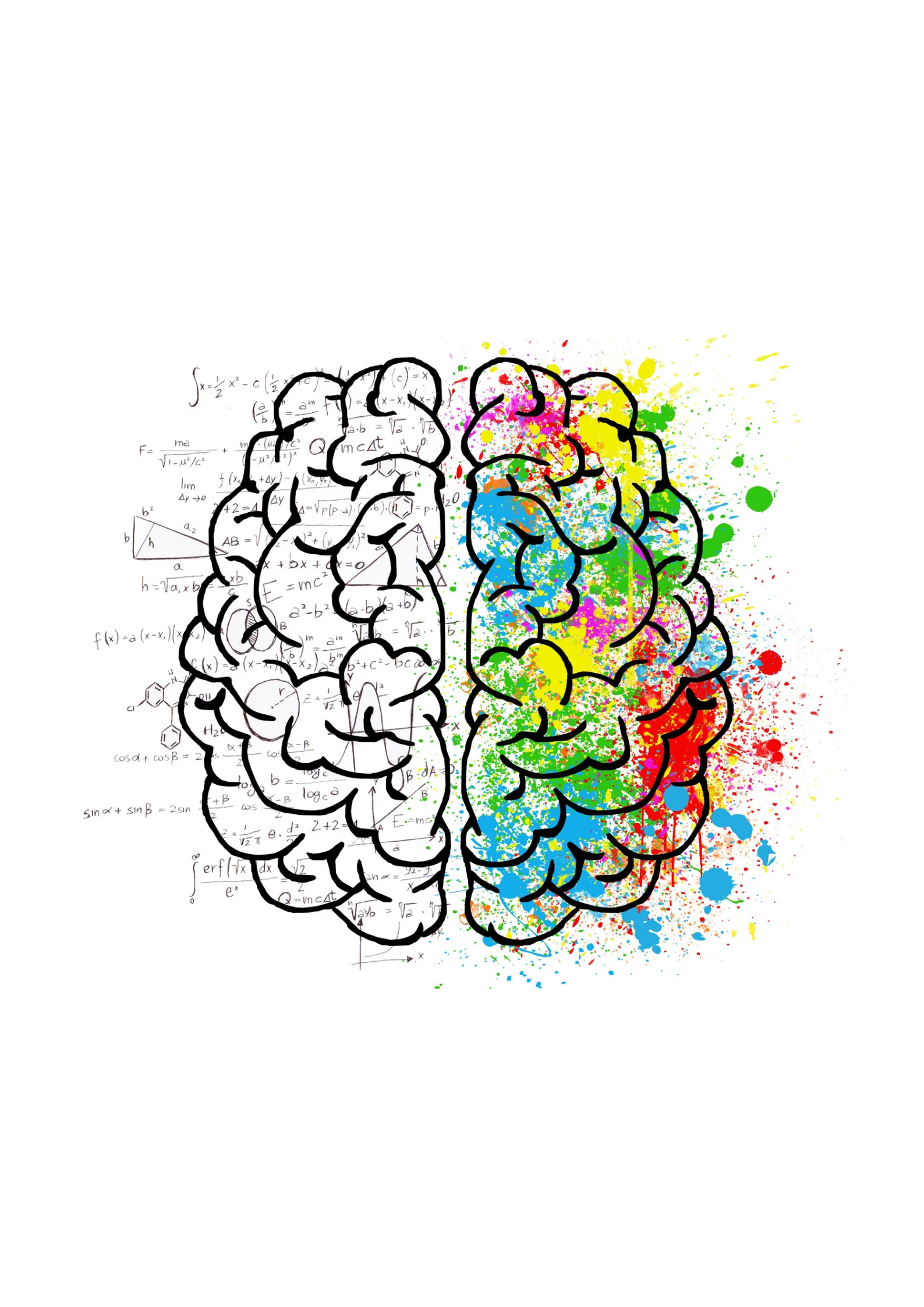 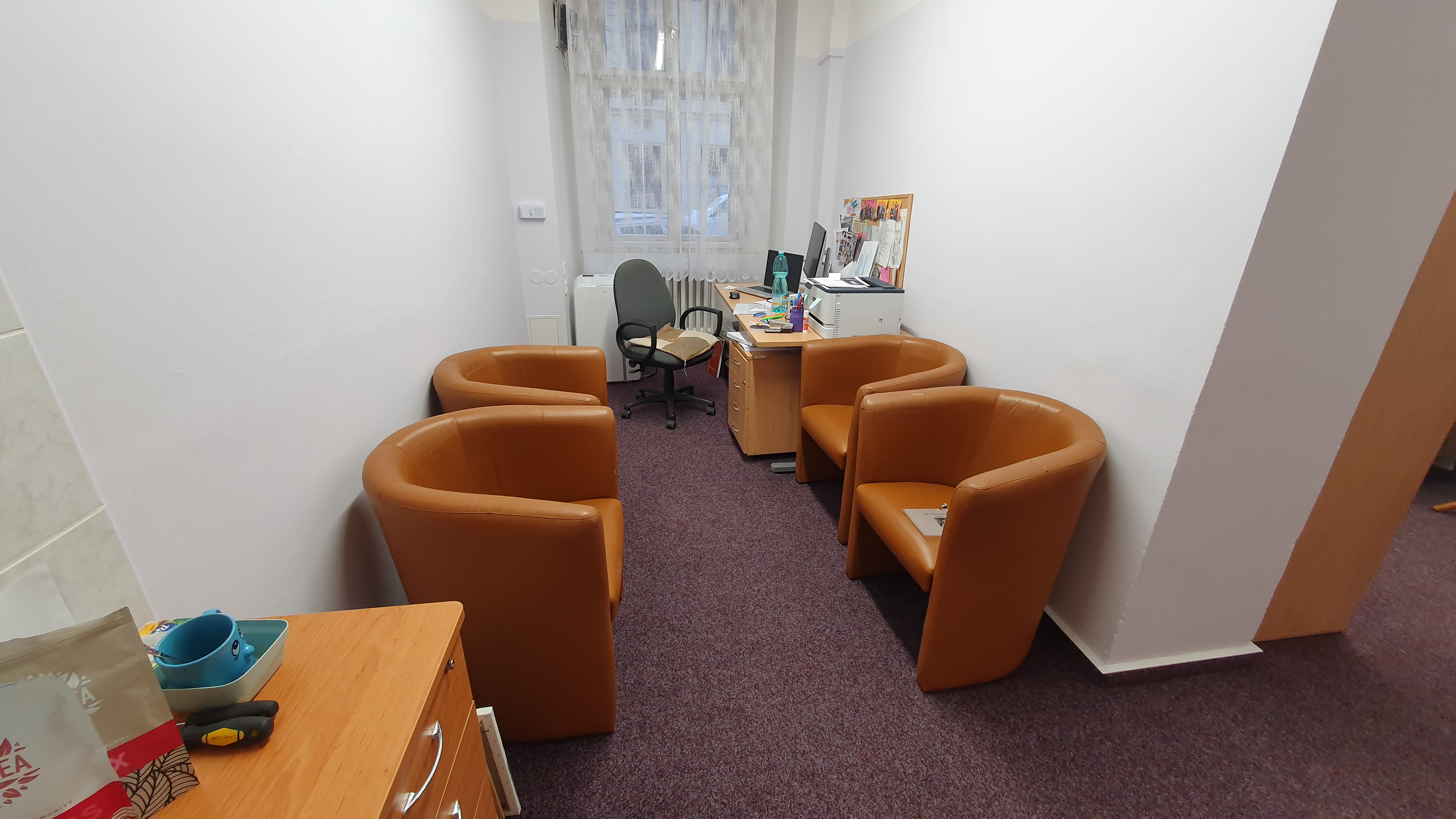 Psychoterapie - po
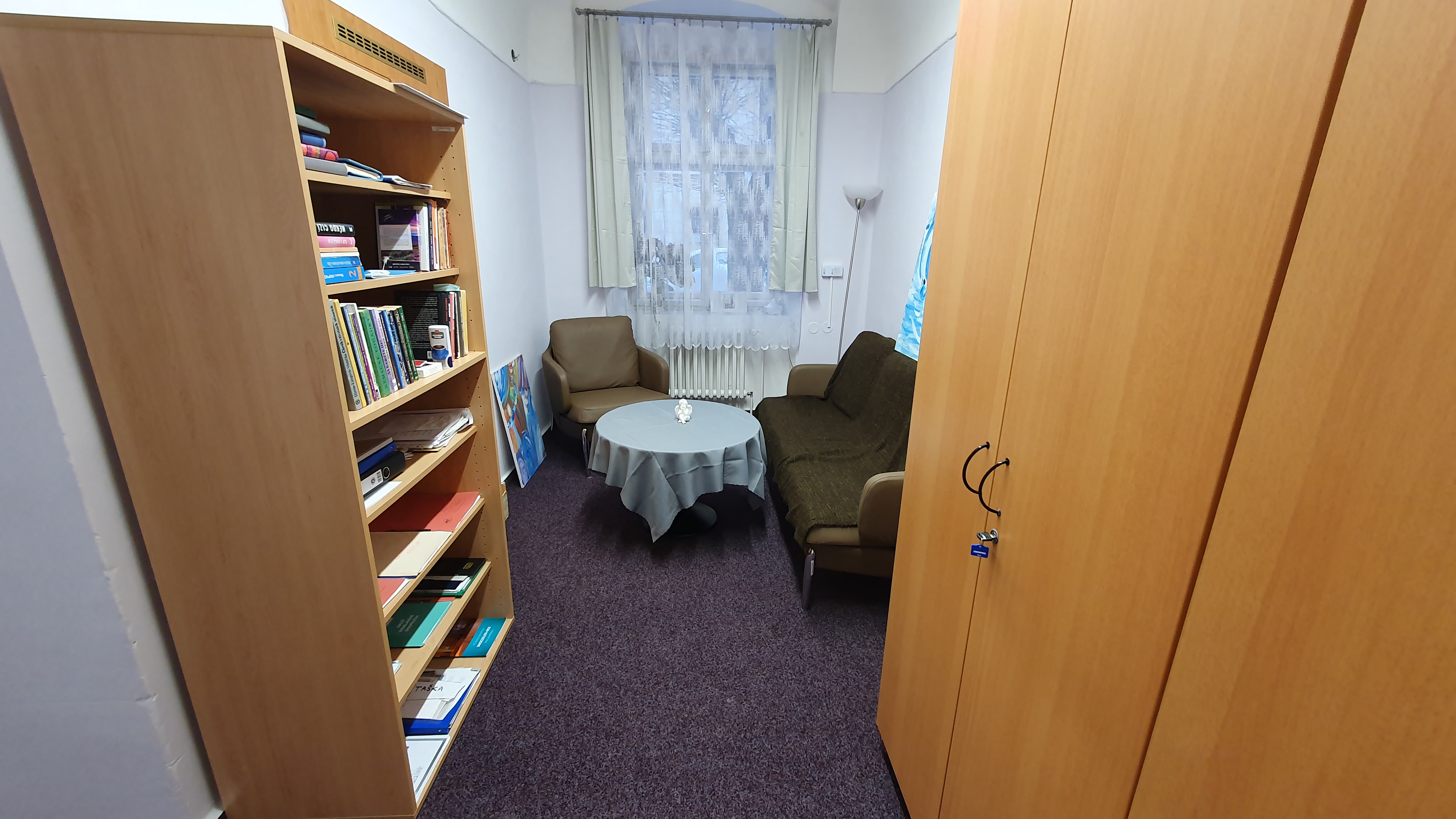 Psychoterapie
Individuální a skupinová psychoterapie 
Mezilidské, rodinné a partnerské vztahy
Osobní rozvoj a zdravý životný styl 
Multidisciplinární týmy
Práce s rodinnými příslušníky
Intervize pro zaměstnance
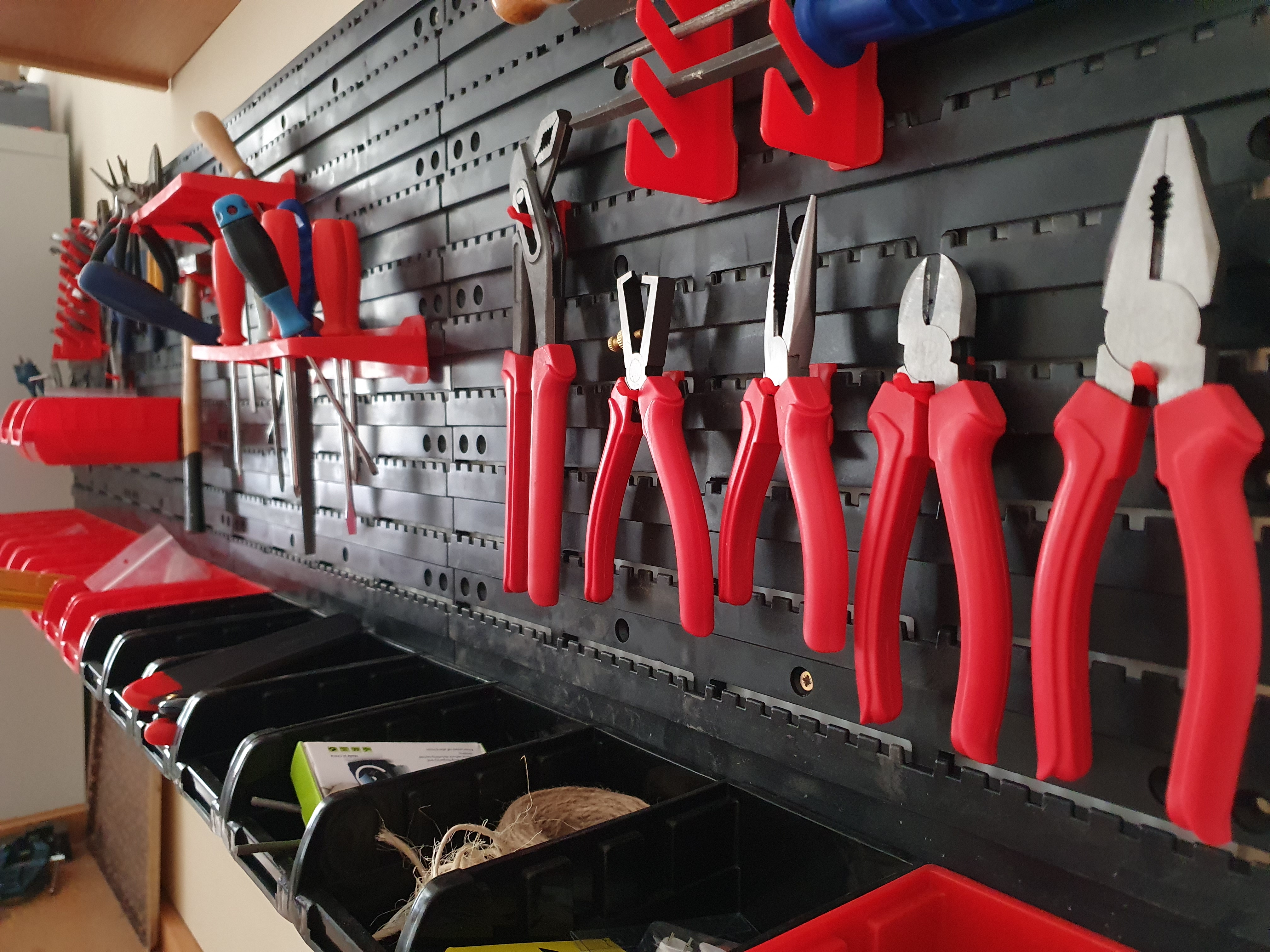 Truhlárna - před
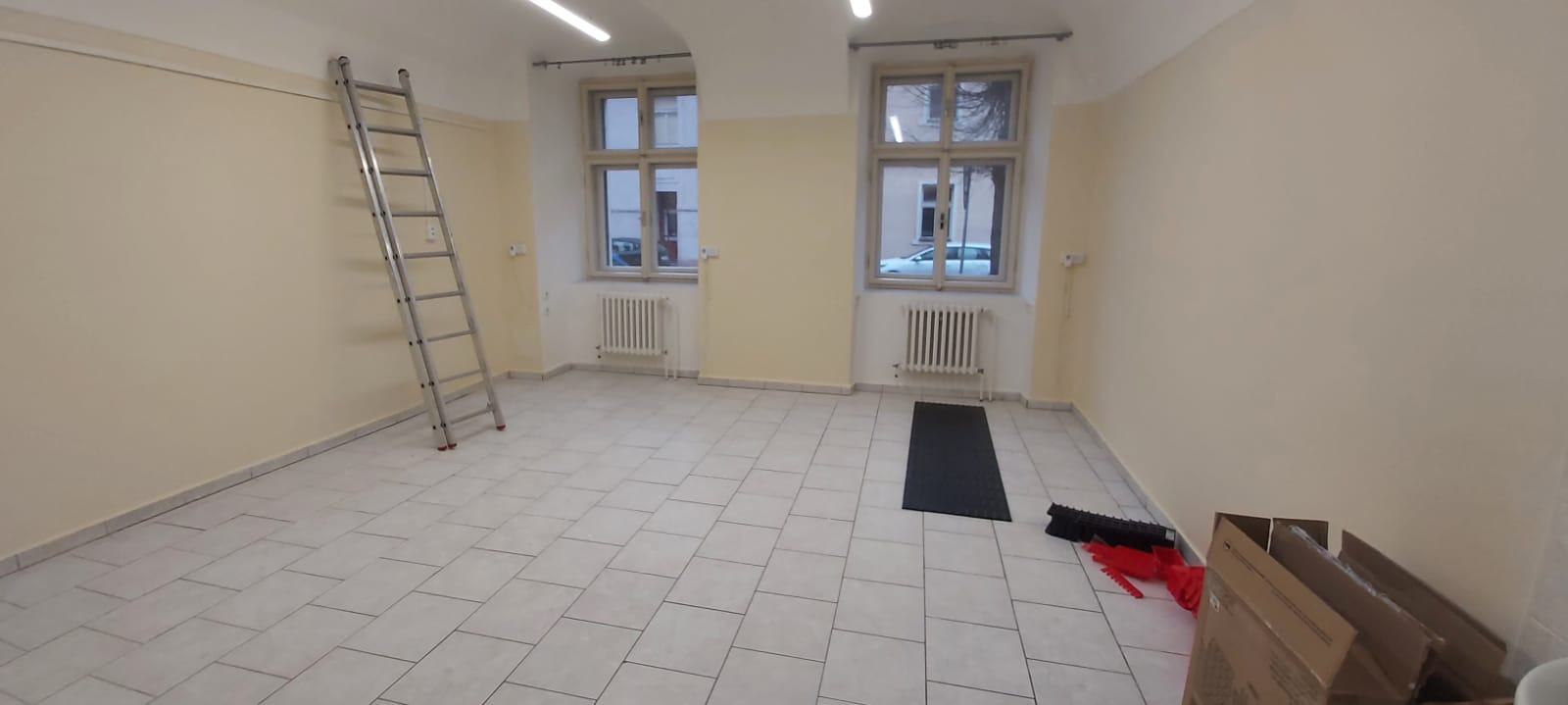 Truhlárna - po
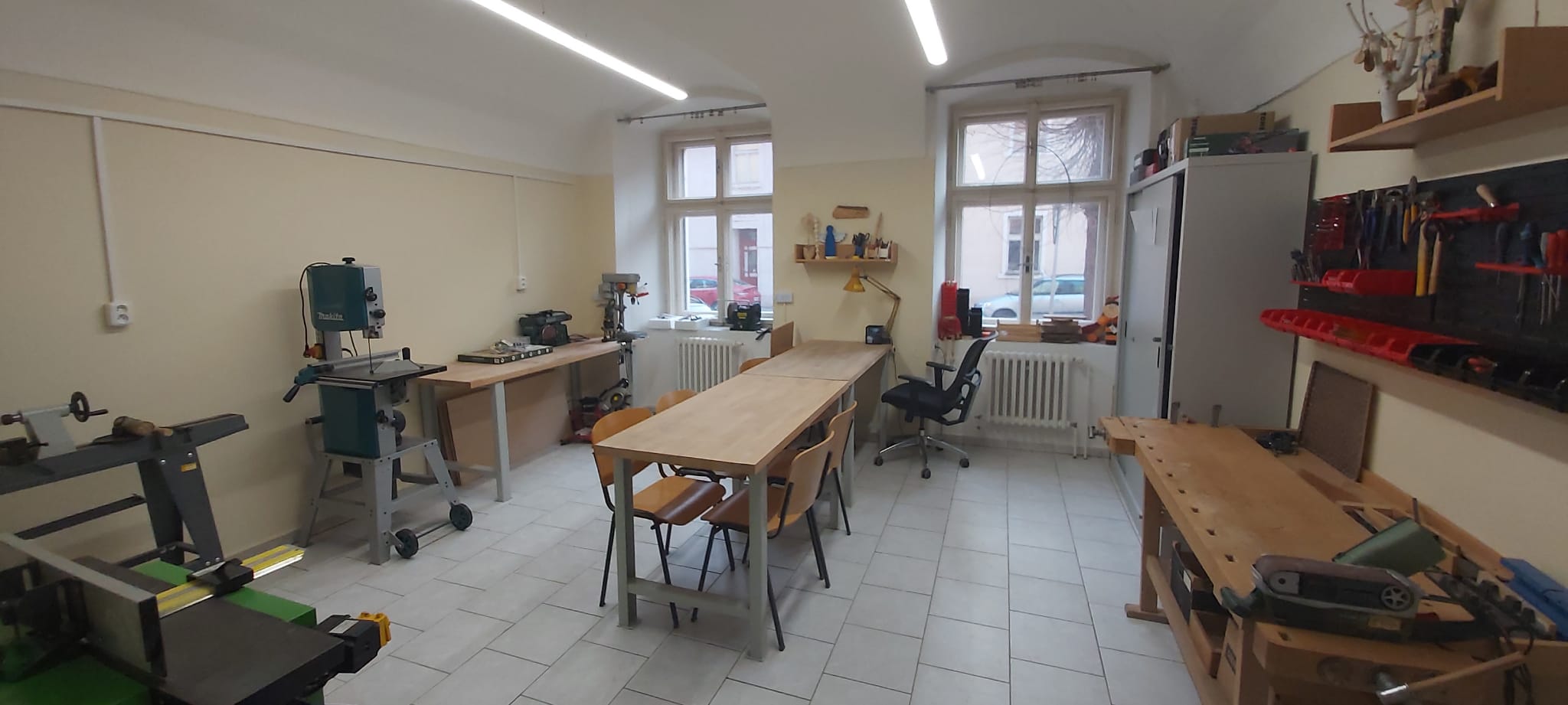 Truhlárna
zhotovování dekorativních předmětů ze dřeva, překližek, aj.
výroba loutek do divadla, dřevěné hračky, obrázky, nejrůznější skládačky, poličky, krmítka
práce s řezbářskými dláty a noži
práce s rozmanitou strojní technikou (lupenková pilka, stojanová vrtačka, pokosová pila, ruční obráběcí nástroje)
ruční opracovávání dřevěných komponentů
Malířská dílnapřed
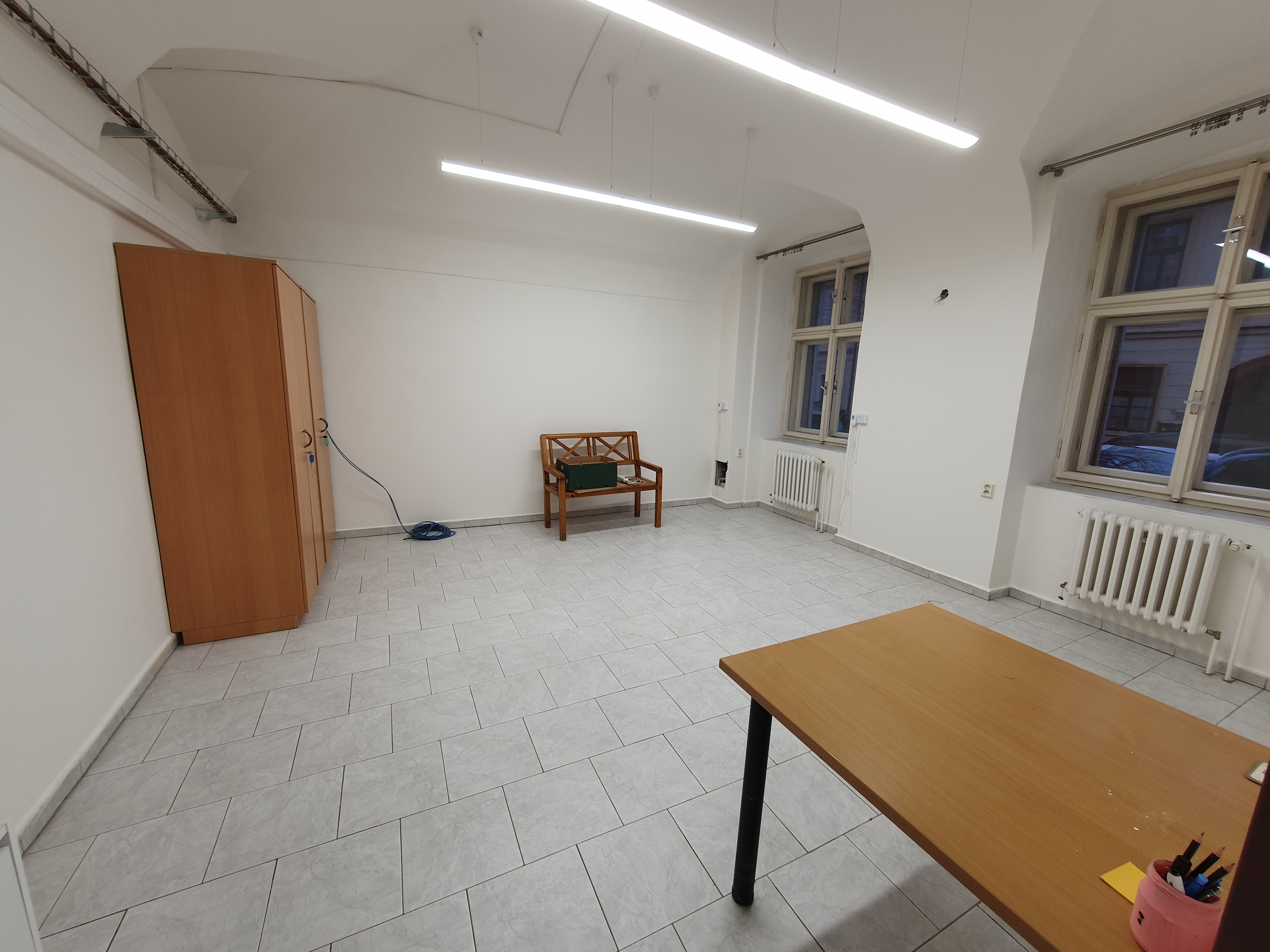 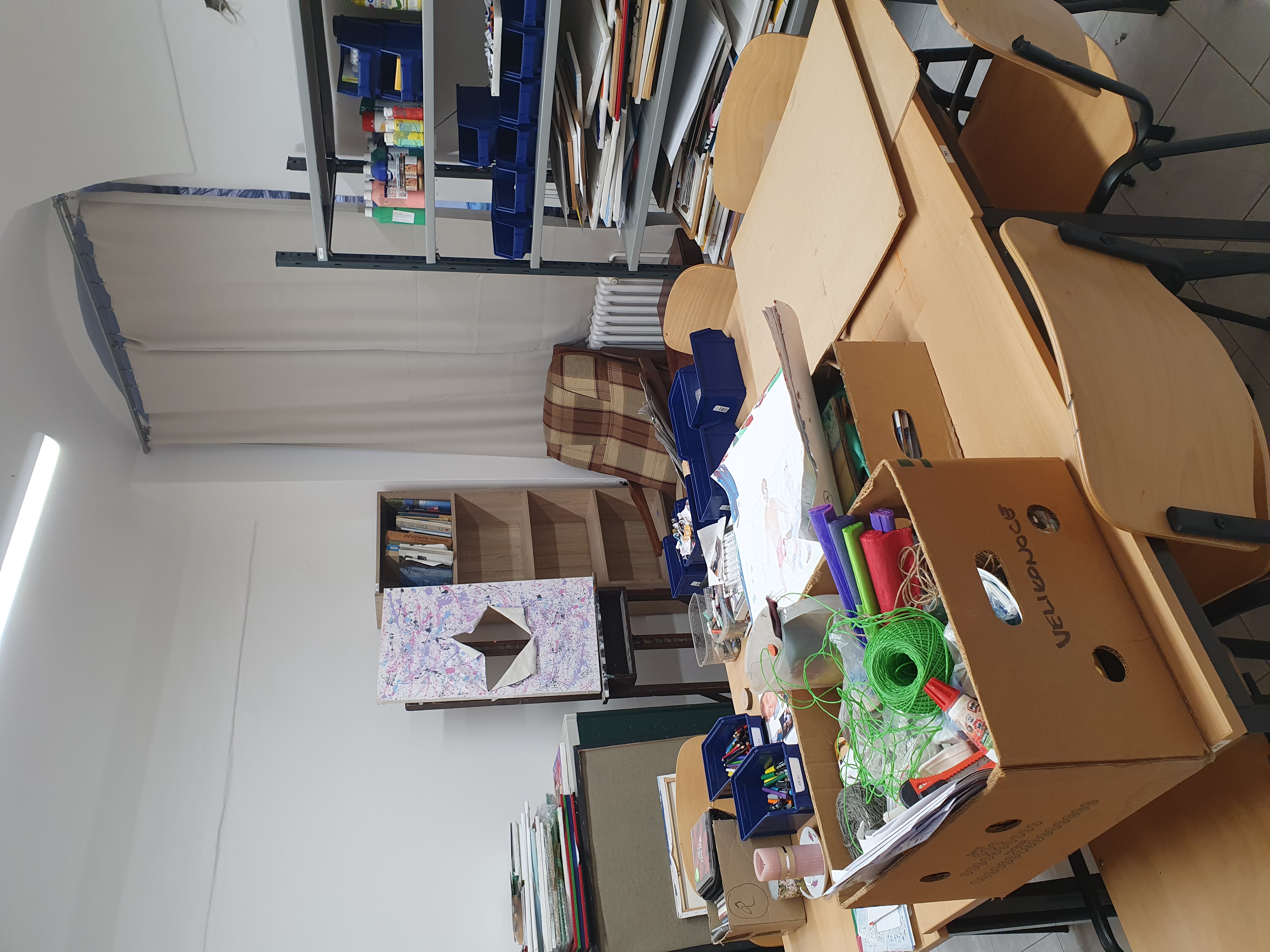 Malířská dílna (Ateliér) - po
Malířská dílna (Ateliér)
malba na plátno (dle předlohy nebo podle vlastní fantazie)
malba na papír – vlastní tvorba, vybarvování mandal, koláže, …..
linoryt – malba na lino, rytí, přetisk na papír nebo plátno
relaxační malování
akryl, tempera, akvarel, pastelky, fix, křídy, uhel, inkoust…..
výstavy obrazů klientů
Arteterapie – prostředek k sebepoznání a cesta psychického posunu a rozvoje
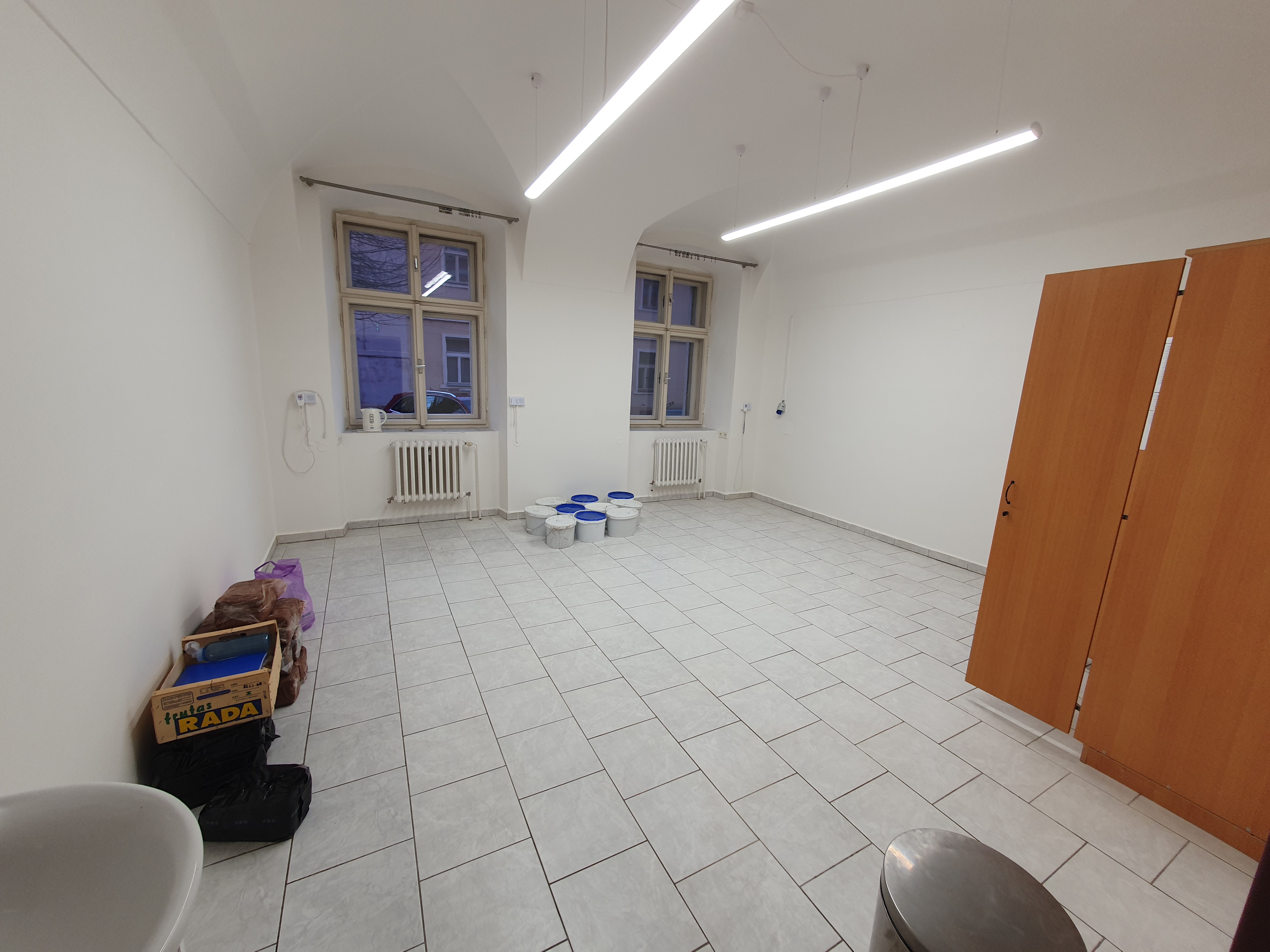 Keramikapřed
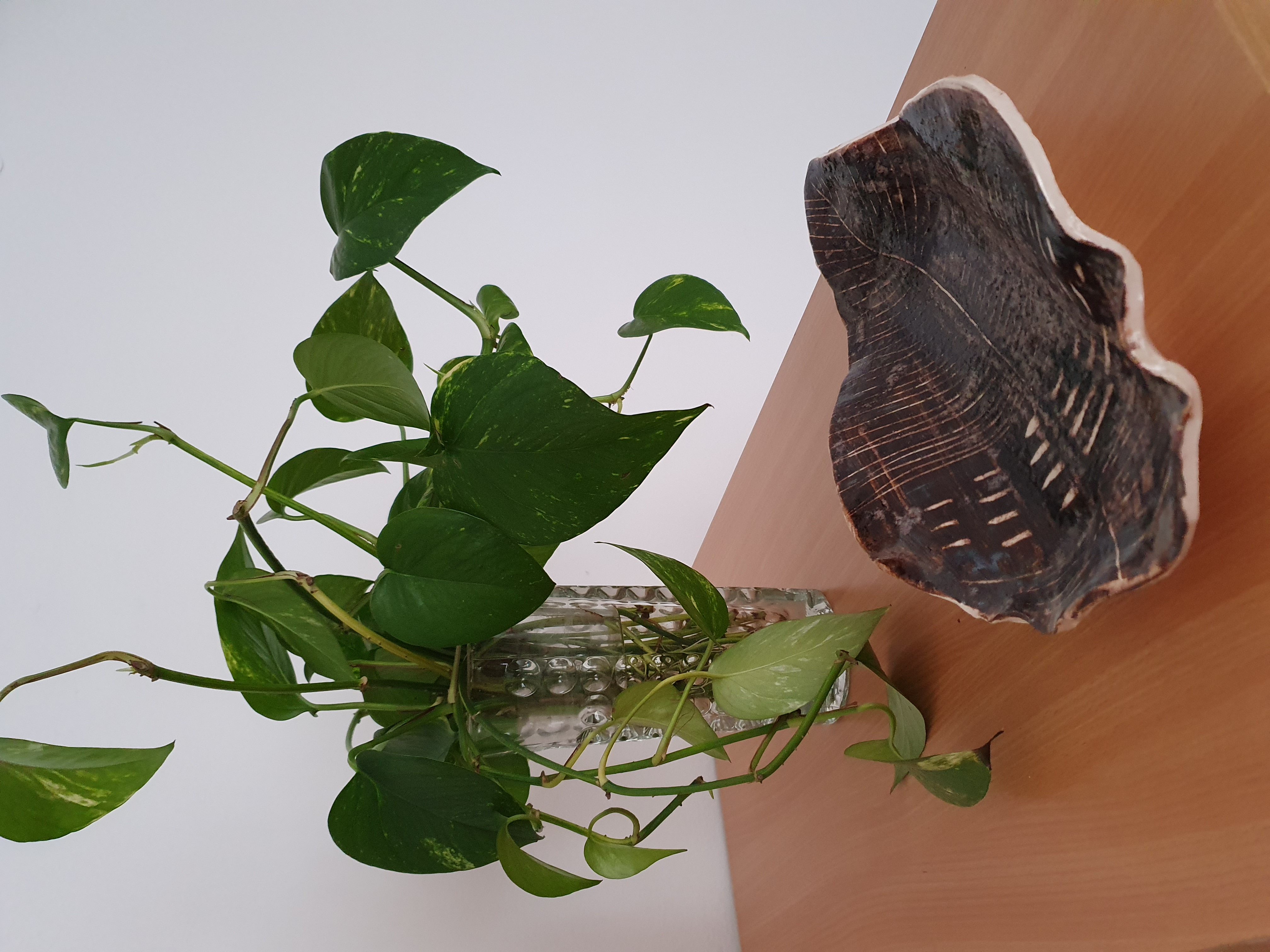 Keramická dílna - po
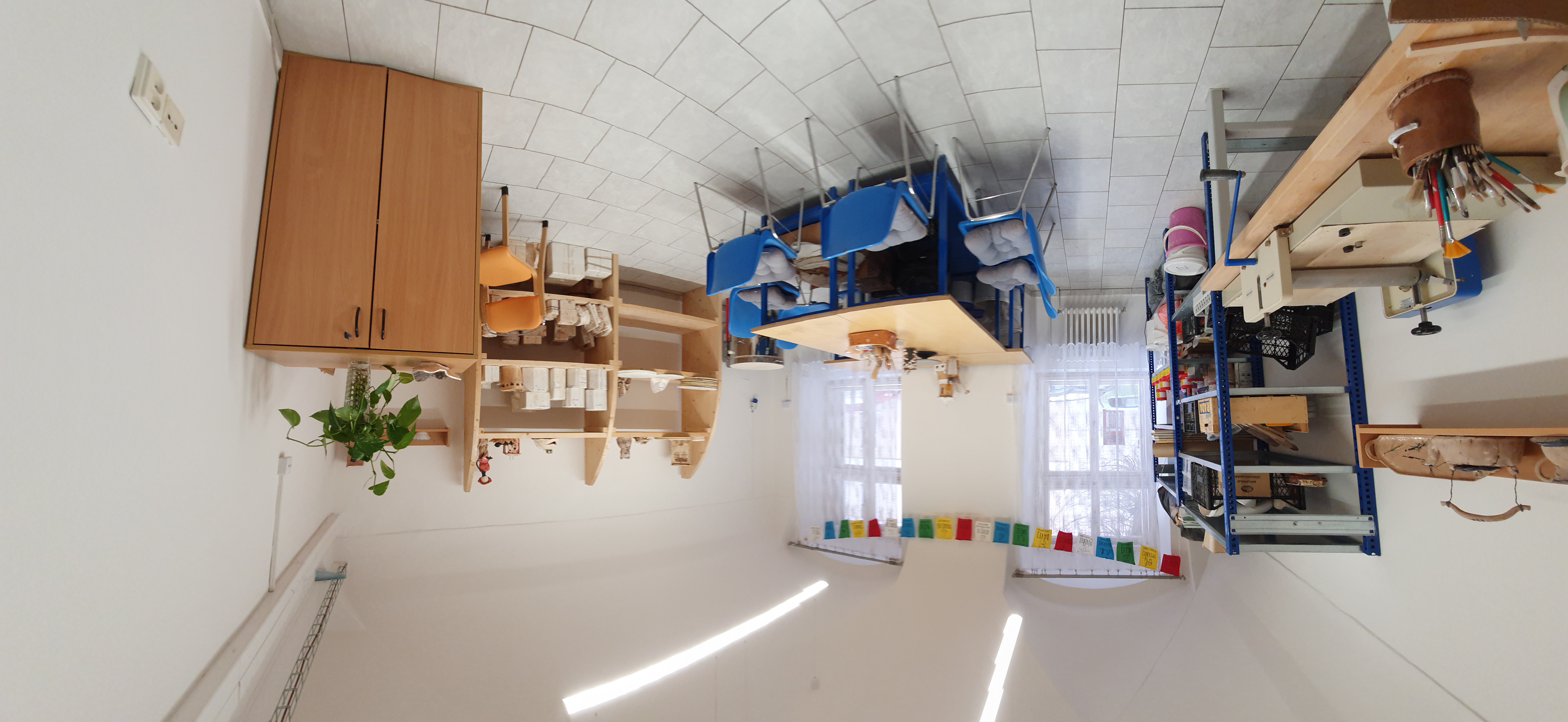 Keramická dílna
techniky vymačkávání, válečková technika
dekorování hlíny rytím, prořezáváním, razítkováním, Sgrafito
zdobení střepu engobami, glazurami, barvítky, obtisky
využití licích forem
modelování 
točení na hrnčířském kruhu
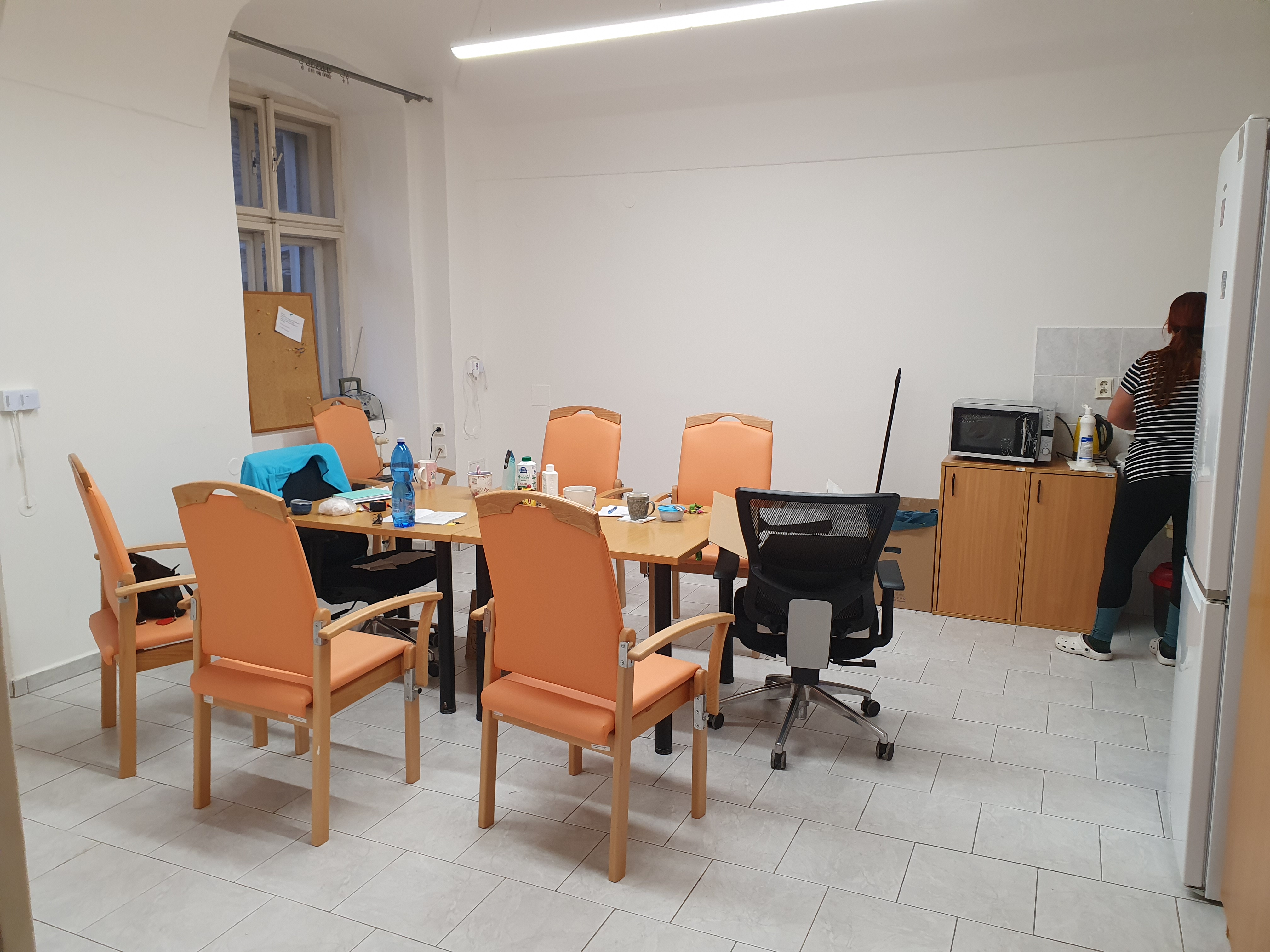 Kreativkapřed
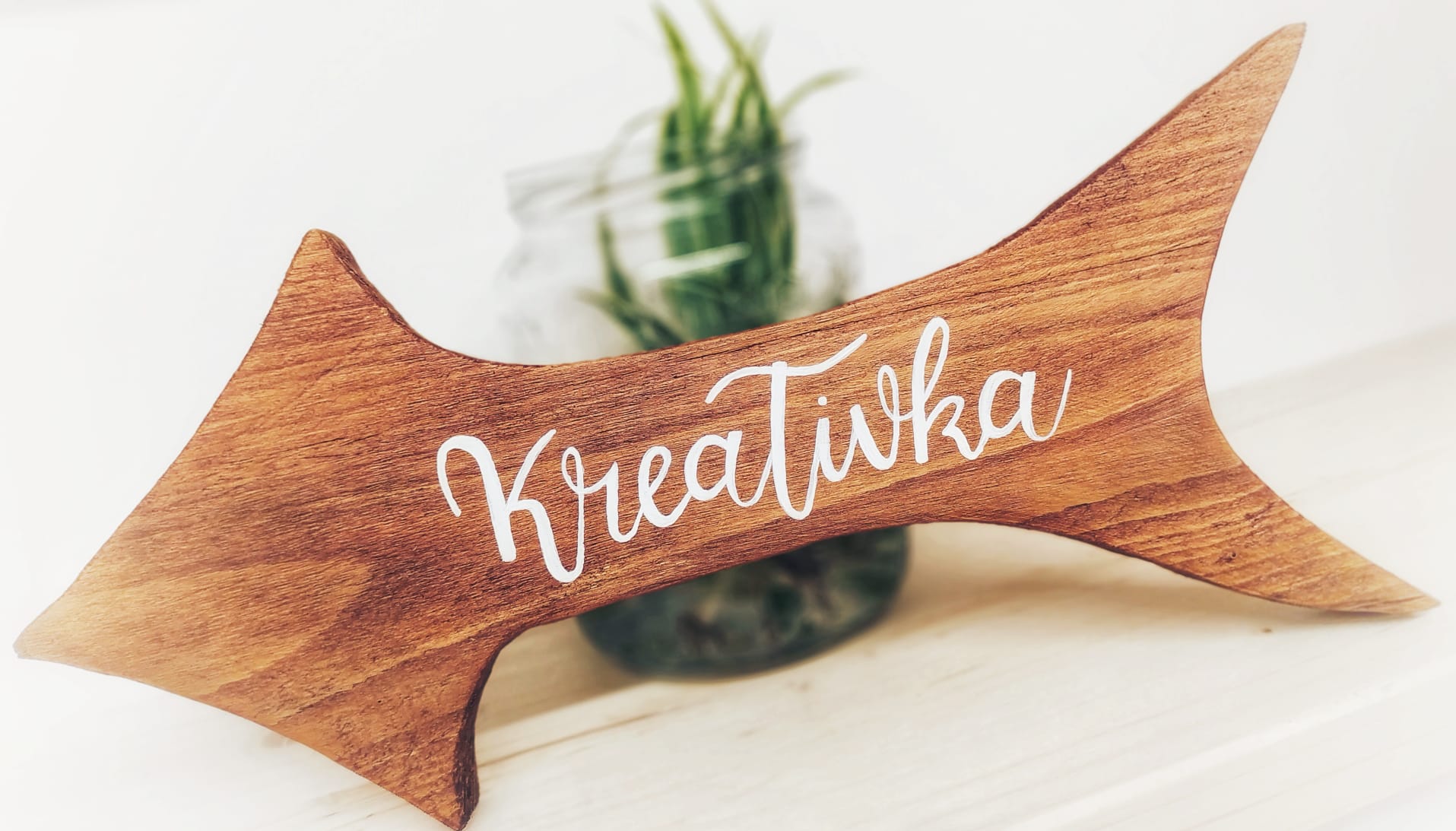 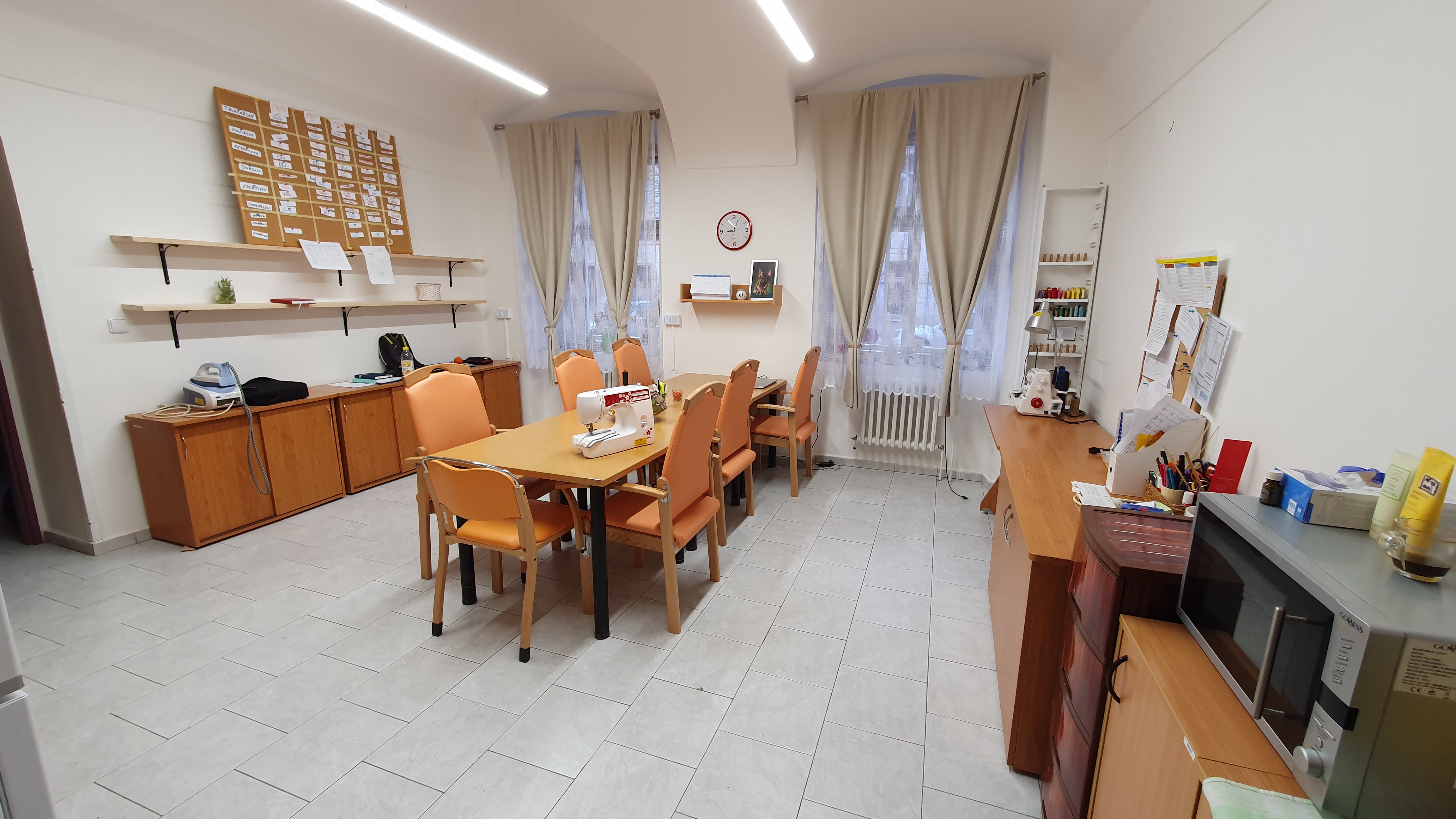 Kreativkapo
Kreativka
využívání různých technik – malování, stříhání, lepení, modelování a jiné
pletení z papíru a pedigu
šití a tvorba látkových předmětů, pletení, háčování
Enkaustika-malování horkým voskem
výroba dekorací
práce s přírodními materiály
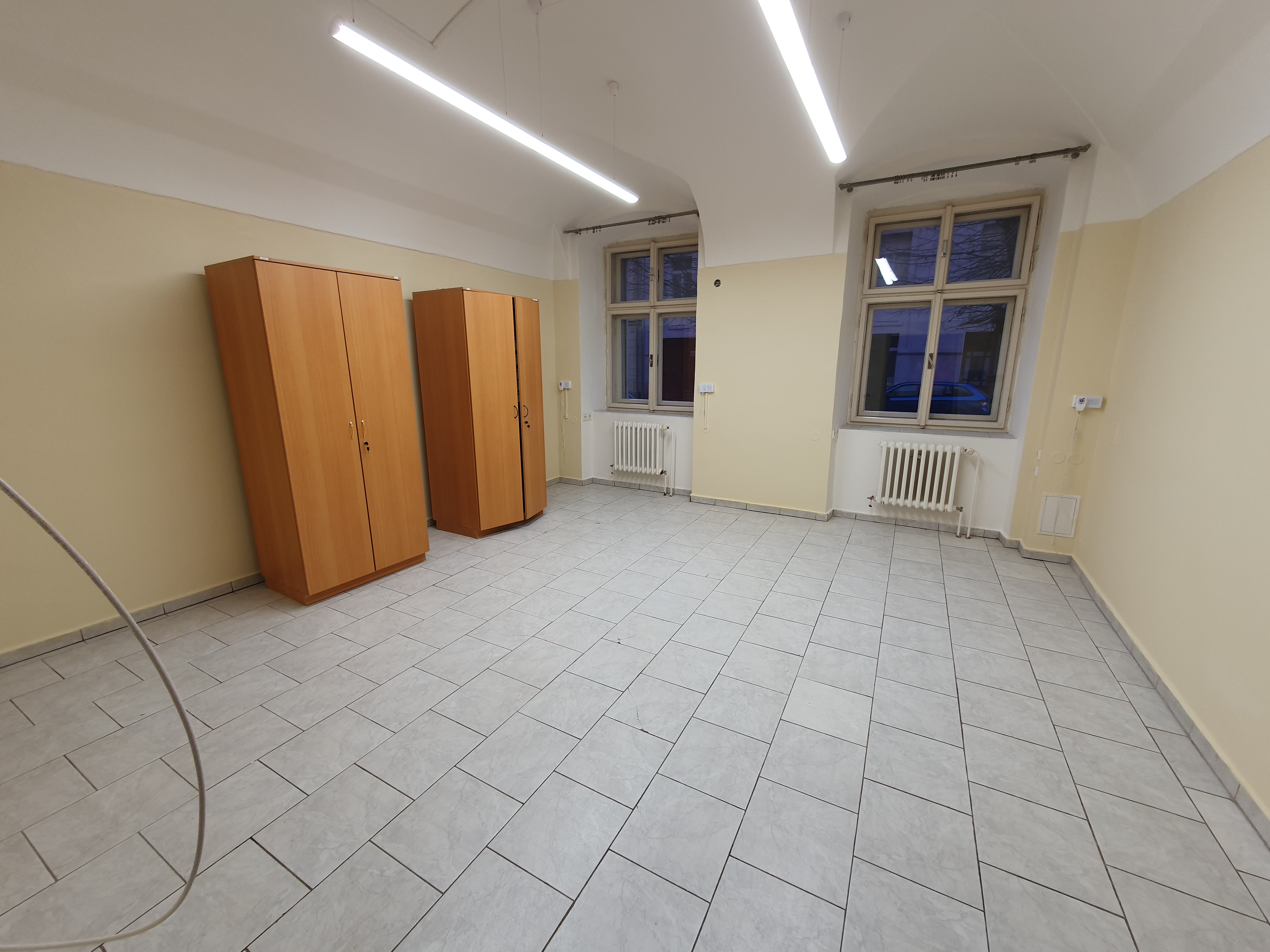 Divadlo před
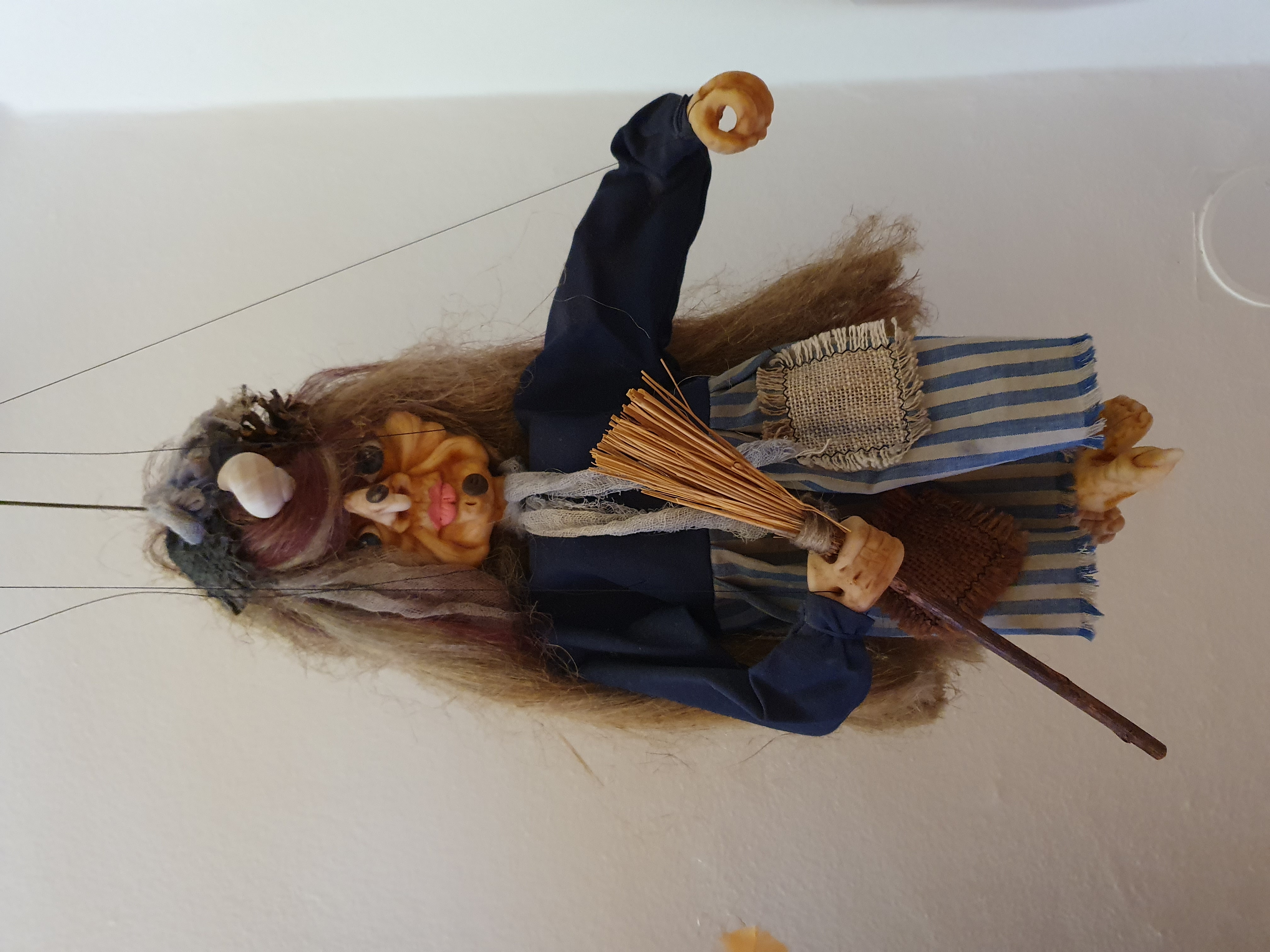 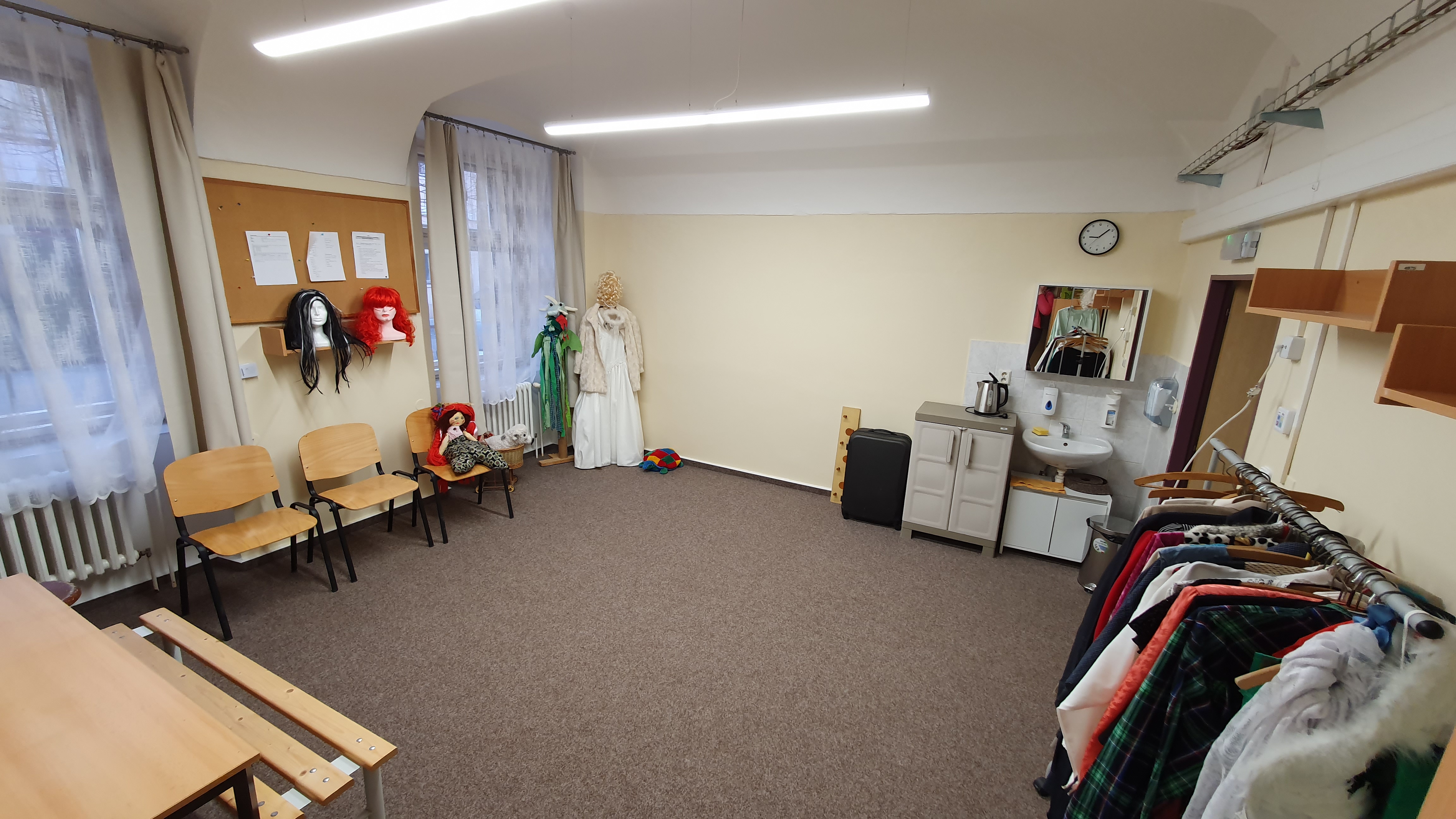 Divadlo - po
Divadlo
divadelní soubor Termiti a loutkové divadlo Kohoutek
využití metod divadelních her, improvizací, práce s textem, práce s loutkami a maskami
tanec, pohybové hry
možnost vyjádření svých pocitů a emocí promítnutím do hereckých rolí
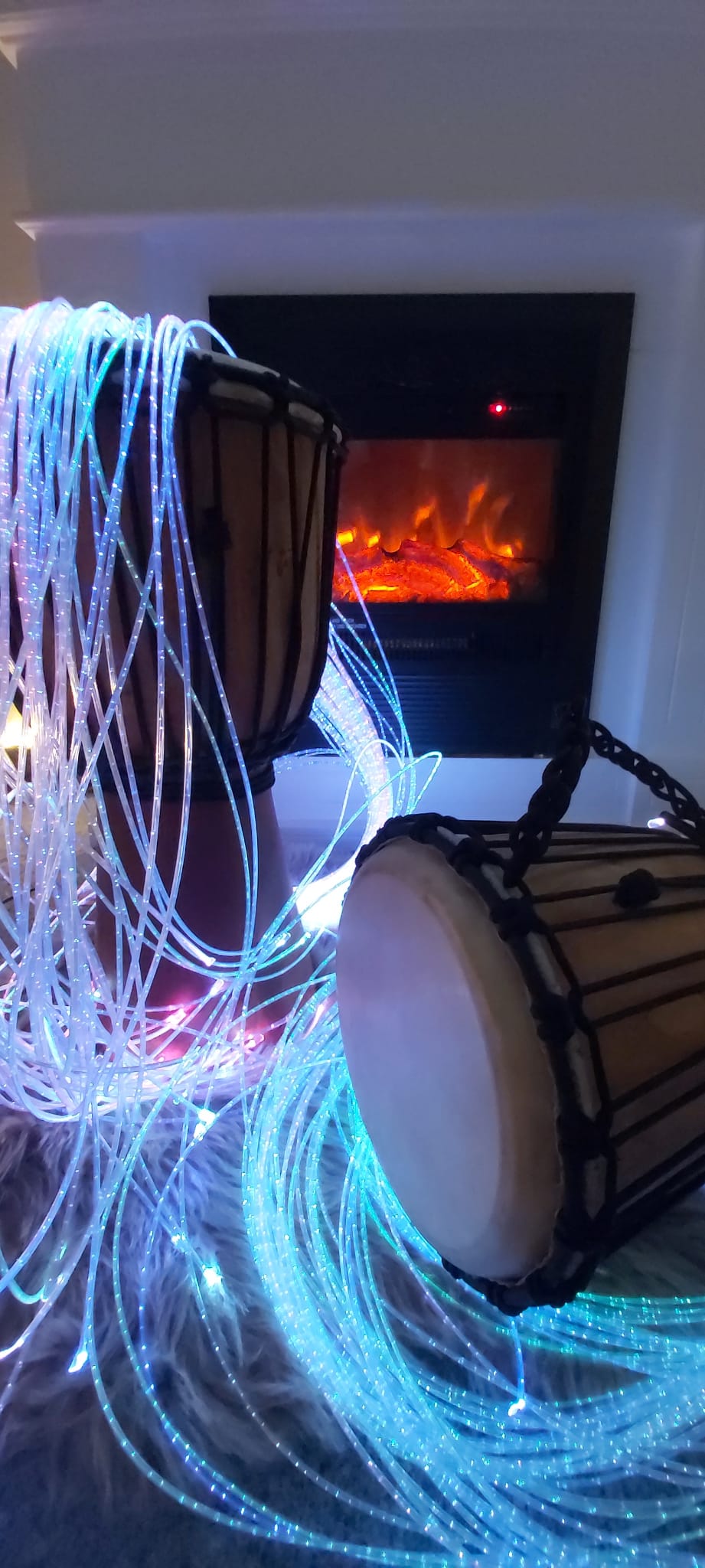 Snoezelen
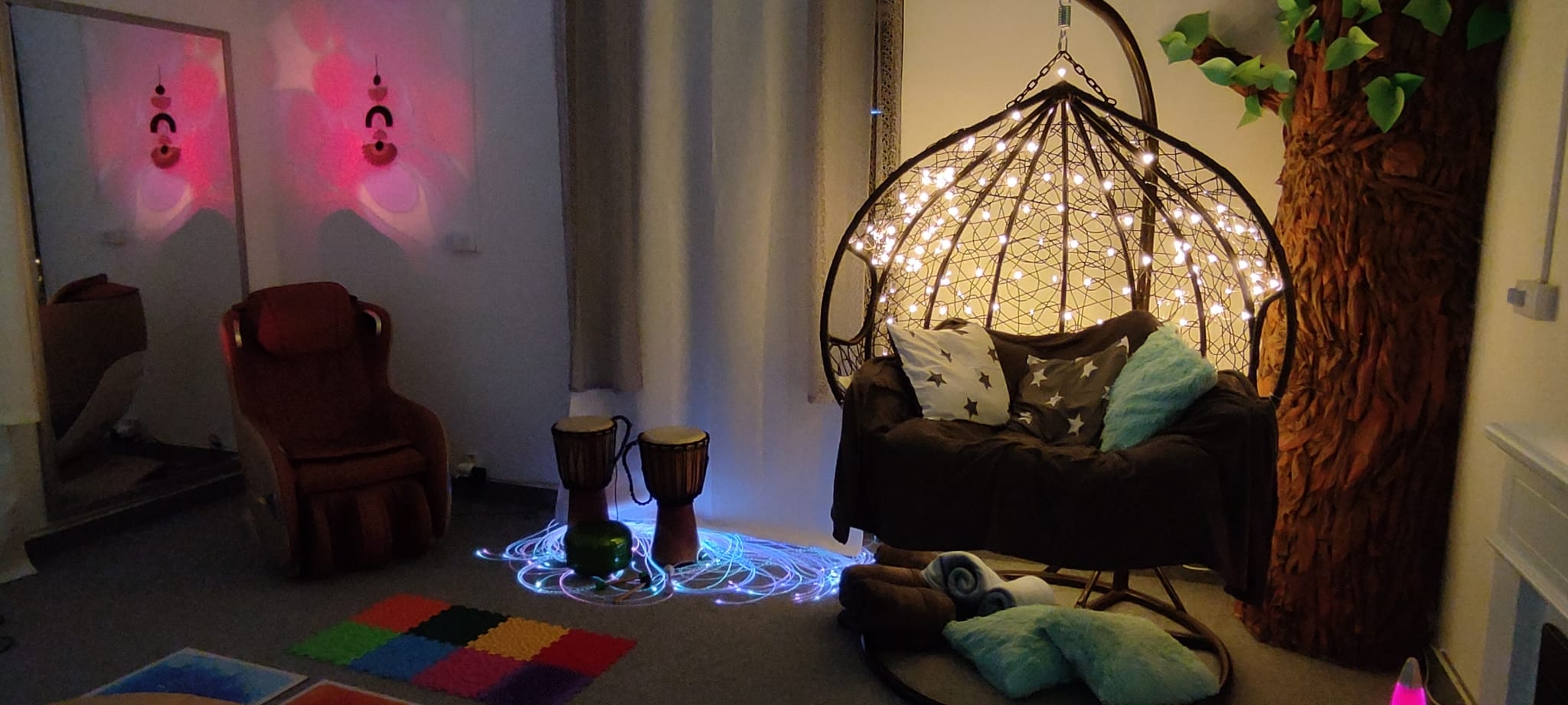 Snoezelen
místnost určená k poskytnutí pozitivně naladěného prostředí, které má funkci relaxační, poznávací a interakční.
nabízí poznání odlišných senzorických zkušeností, atmosféru bezstarostného uvolnění 
masážní křeslo, bublinkový válec, optická vlákna, aromalampa, houpačka, hvězdné nebe, projektory s olejovými kotoučky.
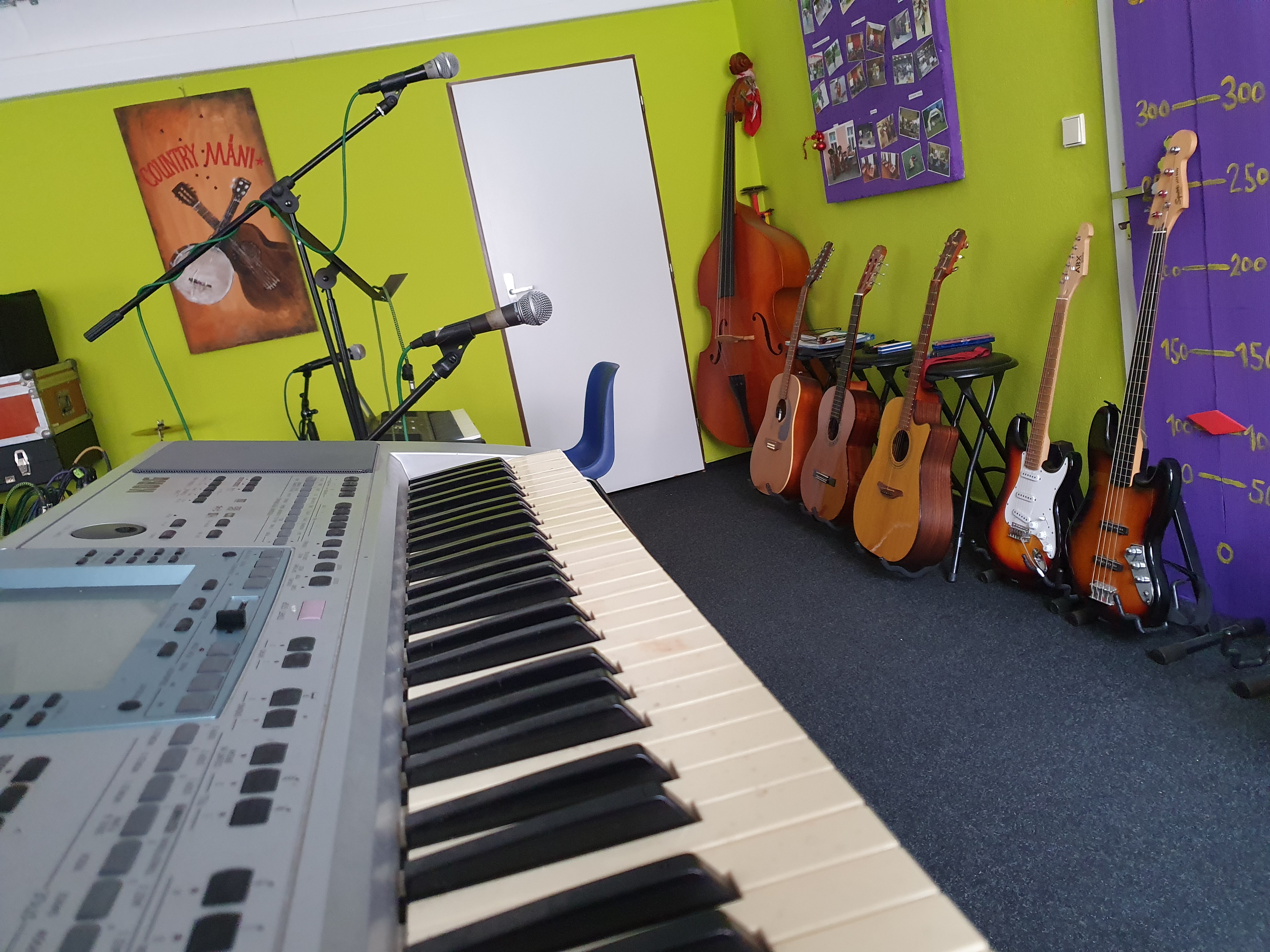 MuzikoterapieKapela Terezky
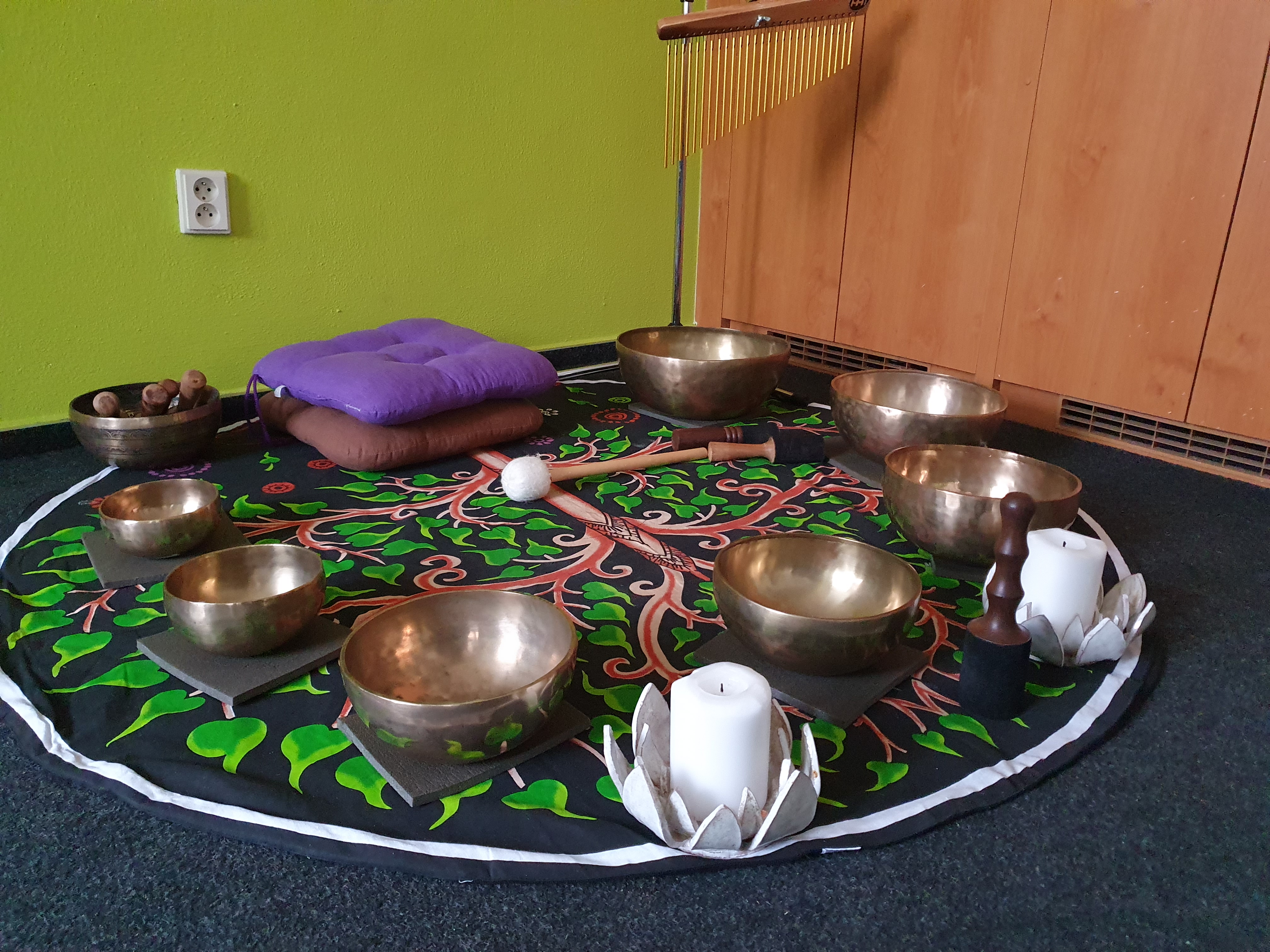 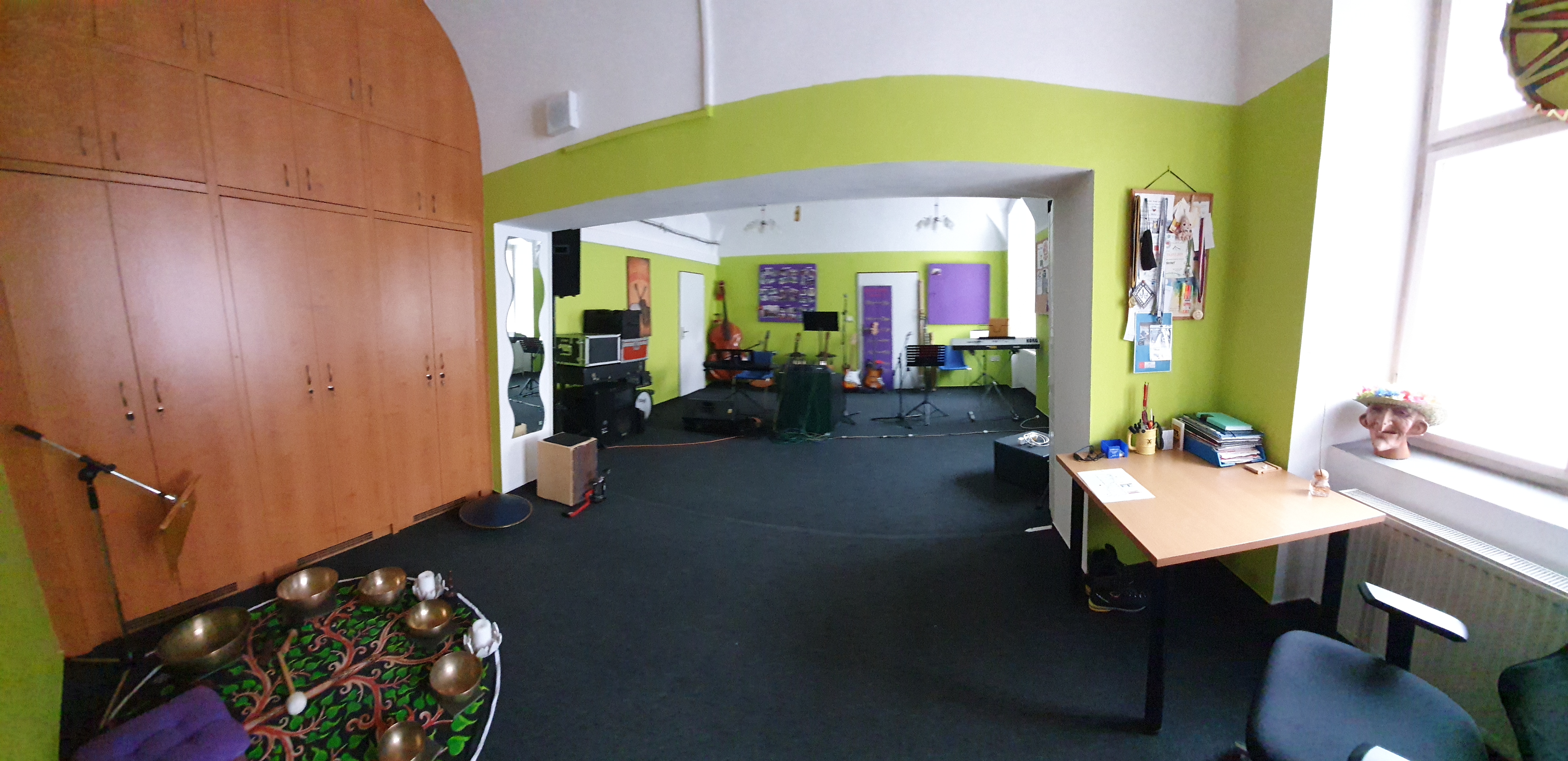 Muzikoterapie a kapela Terezky
společné zpívání – kapela Terezky
pro rozvoj komunikace, vztahů, sebevyjádření 
použití netradičních hudebních nástrojů – tibetské mísy, handpan, kalimba, bubny, rumba koule, …….
pasivní forma – poslech hudby
hudební hry a aktivity
Sportovní aktivity
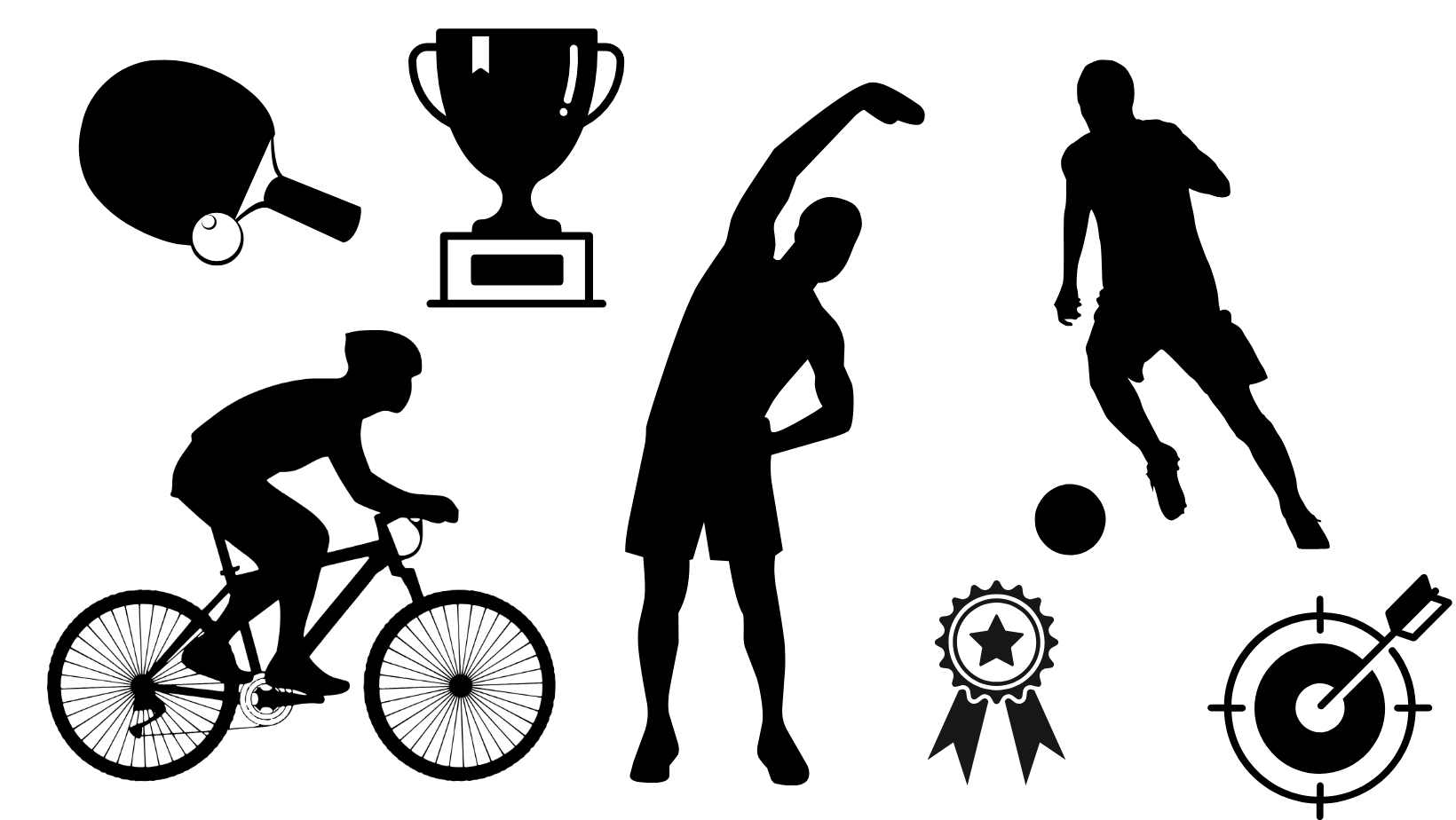 Sportovní aktivity
výlety se sportovní náplní
účast na sportovních soutěžích v domově i mimo domov
využívání tělocvičny a posilovny
stolní tenis, šipky, cyklistika, fotbal, procházky s trekingovými holemi, plavání
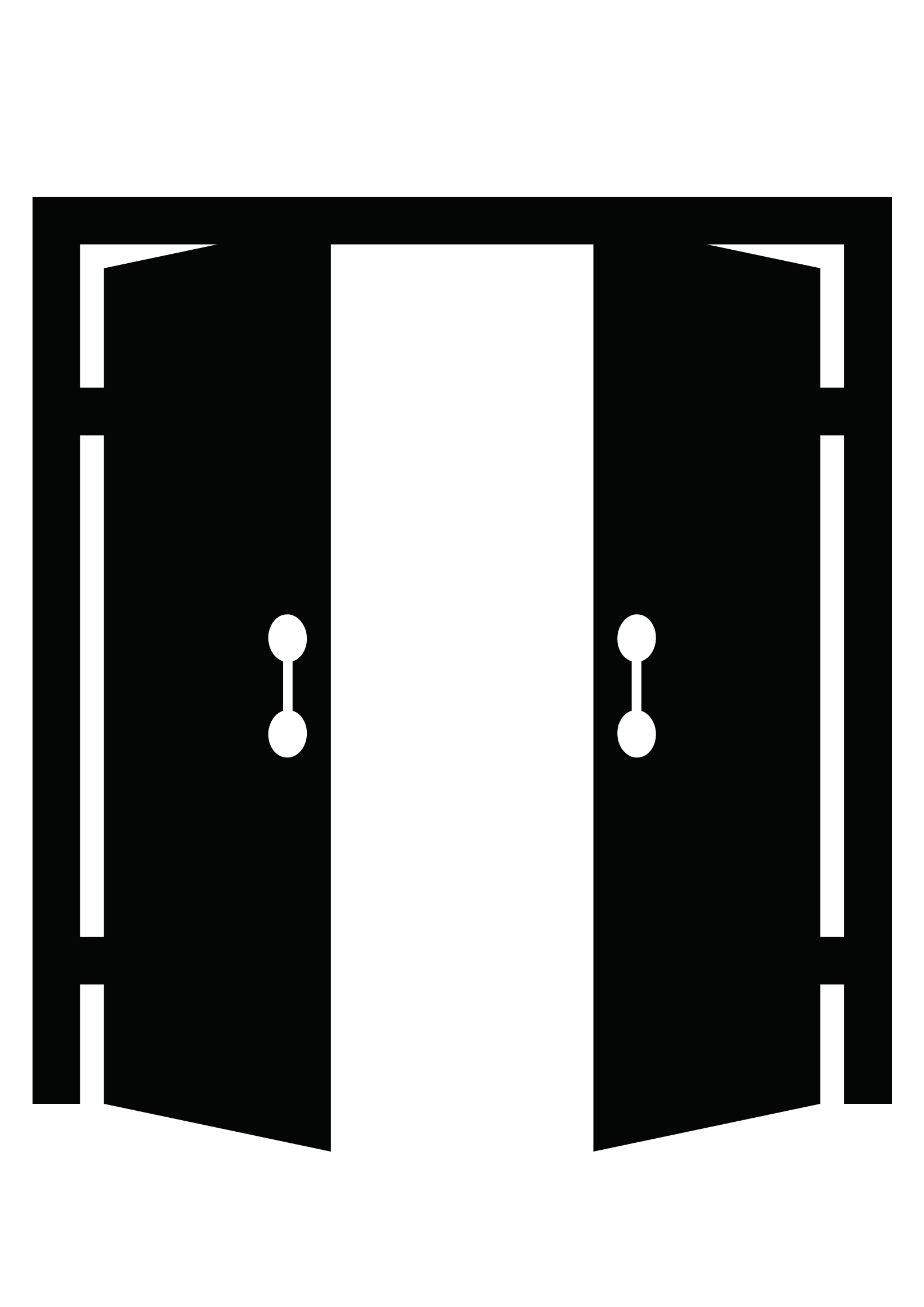 Dny otevřených dveří
29.1. – 31.1. 2024